Имидж сотрудника Национальной библиотеки Удмуртской Республики: адаптация к текущим реалиям и изменениям
Алексеева Надежда Владимировна,
заведующая научно-методическим отделом
Национальной библиотеки
Удмуртской Республики
Имидж – это:
(от англ. Image – «образ», «изображение», «отражение») 

образ какого-либо лица, предмета или явления, создаваемый умышленно с целью направленного психологического воздействия;
представление, мнение, образ, сложившиеся в обществе о каком-либо объекте (человеке, организации, товаре);
индивидуальный стиль, облик, характеризующий лицо, группу лиц, учреждение и т.п.;
представление других о личности и деятельности какого-либо человека;
совокупность представлений, сложившихся в общественном мнении о том, как должен вести себя человек в соответствии со своим статусом.
Национальная библиотека Удмуртской Республики
ведущая универсальная научная общедоступная библиотека для всех граждан республики;

выполняет функции:
Книжной палаты Удмуртской Республики, 
регионального центра по работе с книжными памятниками,
 республиканского методического центра для 521 муниципальной общедоступной библиотеки. 
является:
опорной базой Национального библиотечно-информационного центра ЛИБНЕТ, 
частью единой системы информационно-библиотечного обслуживания населения России на основе интеграции собственного электронного каталога в Сводный каталог библиотек России
Отличительные элементы в корпоративном стиле
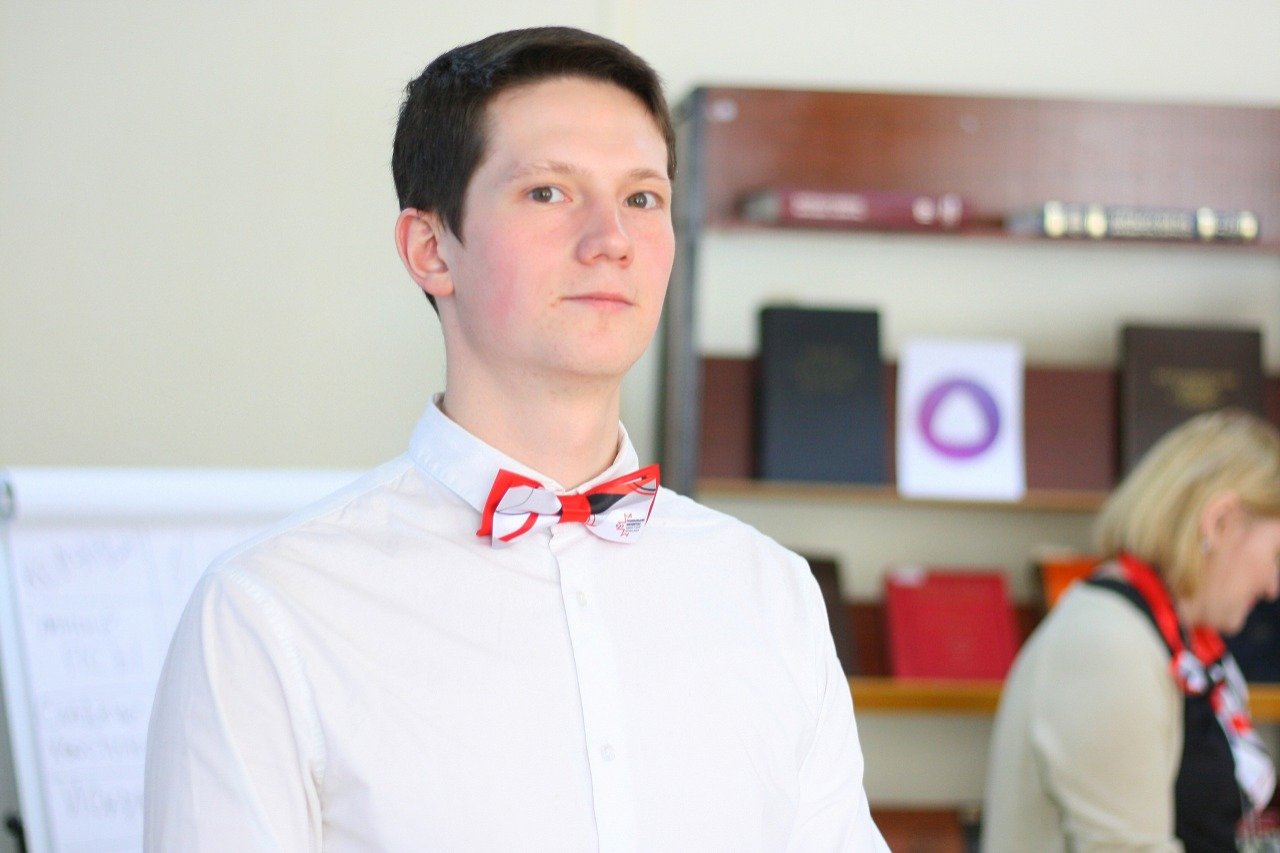 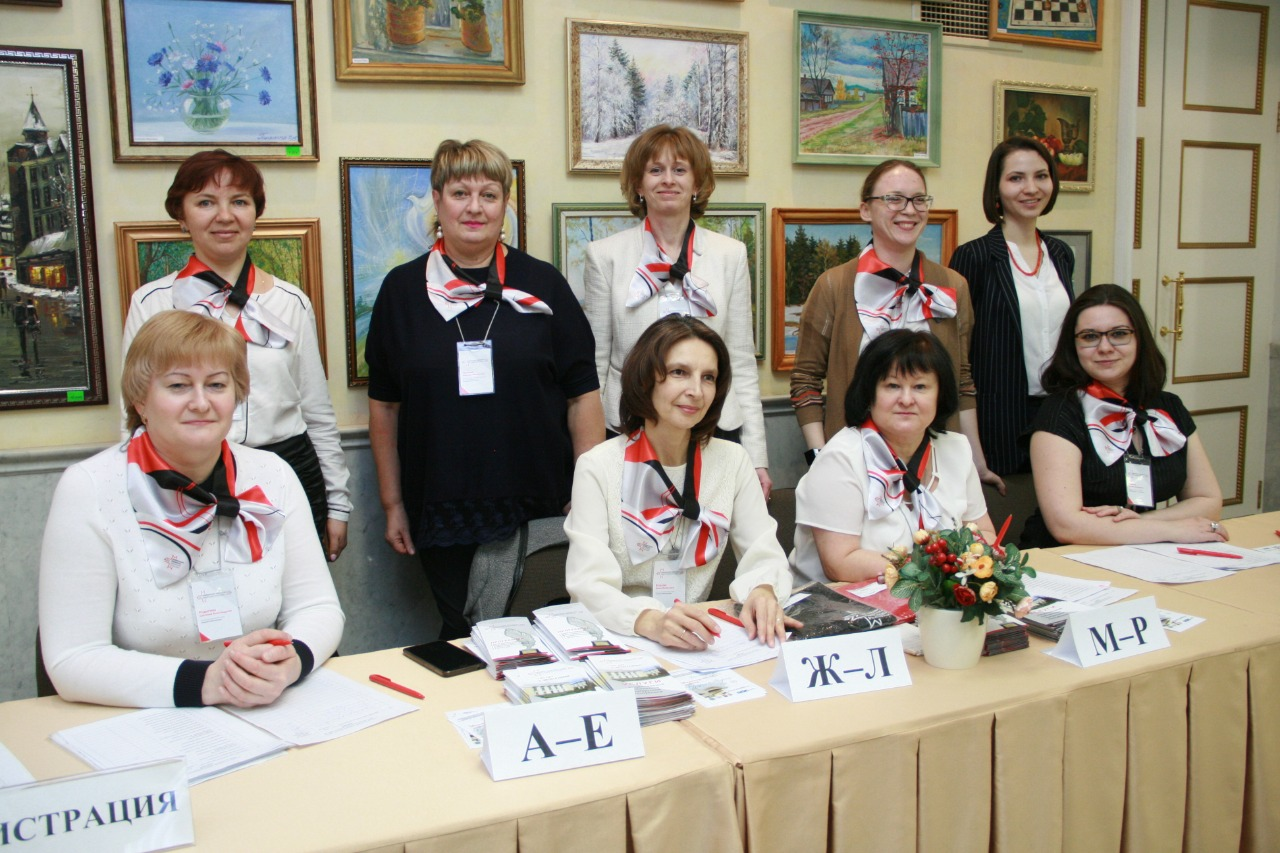 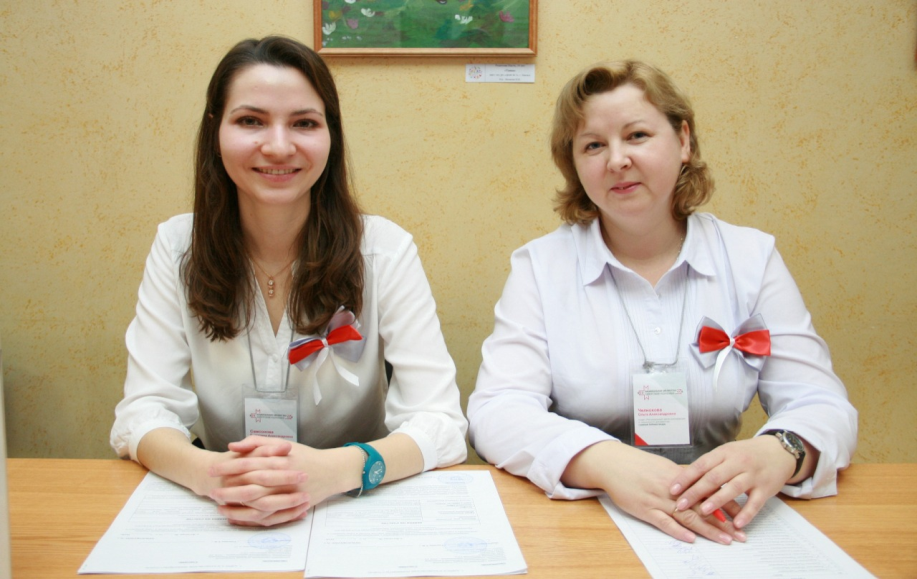 ПОЛОЖЕНИЕ о дресс-коде автономного учреждения культуры Удмуртской Республики «Национальная библиотека Удмуртской Республики»
Не рекомендуется находиться на рабочем месте: 
в блузках, оголяющих живот,  в прозрачных блузках; 
в слишком коротких юбках или юбках со слишком высоким вырезом (минимальная длина юбки – 10 см выше колена); 
в одежде с глубоким декольте; 
в шортах и другой пляжной одежде, капри спортивного либо неделового стиля, в брюках неполной длины (мужчинам); 
в спортивном костюме, спортивной форме; 
в джинсовой одежде, не соответствующей деловому стилю; в майке, топике и одежде с открытой спиной.
Запрещено:
ношение спортивной, пляжной, домашней обуви (кеды, кроссовки, сланцы, тапочки и пр.). Спортивная обувь допускается в случае служебной необходимости.
ПОЛОЖЕНИЕ о дресс-коде автономного учреждения культуры Удмуртской Республики «Национальная библиотека Удмуртской Республики»
Национальная электронная библиотека Удмуртской Республики
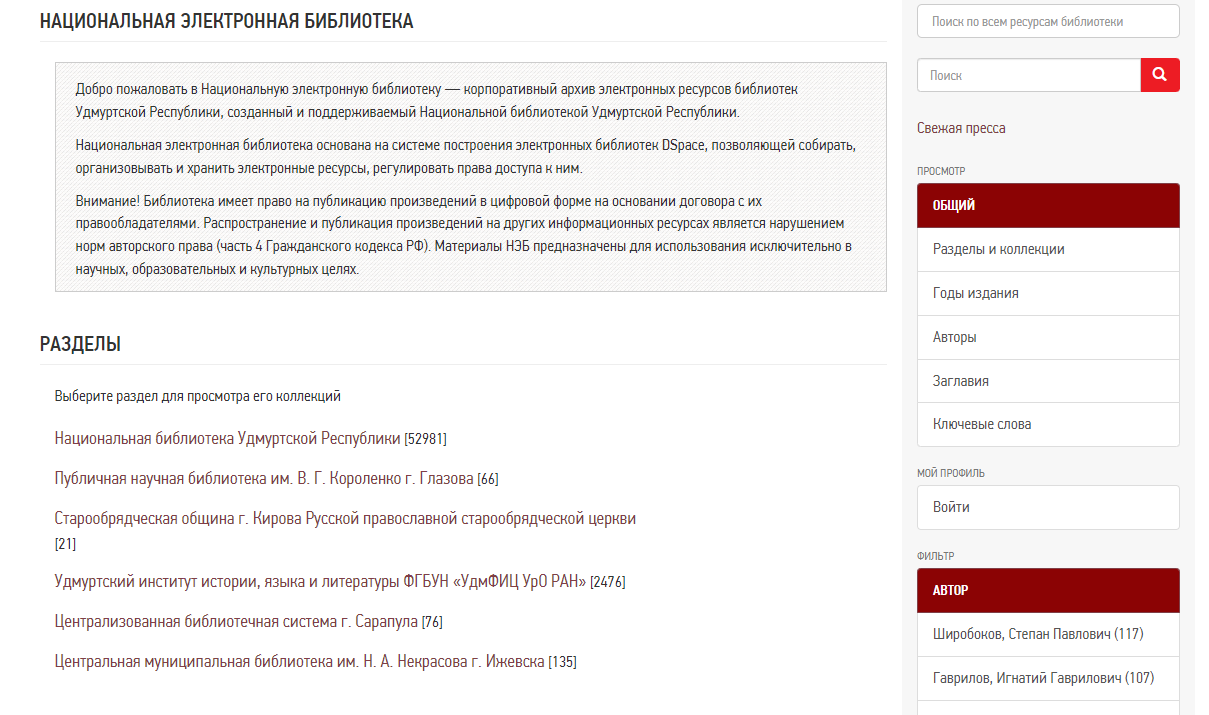 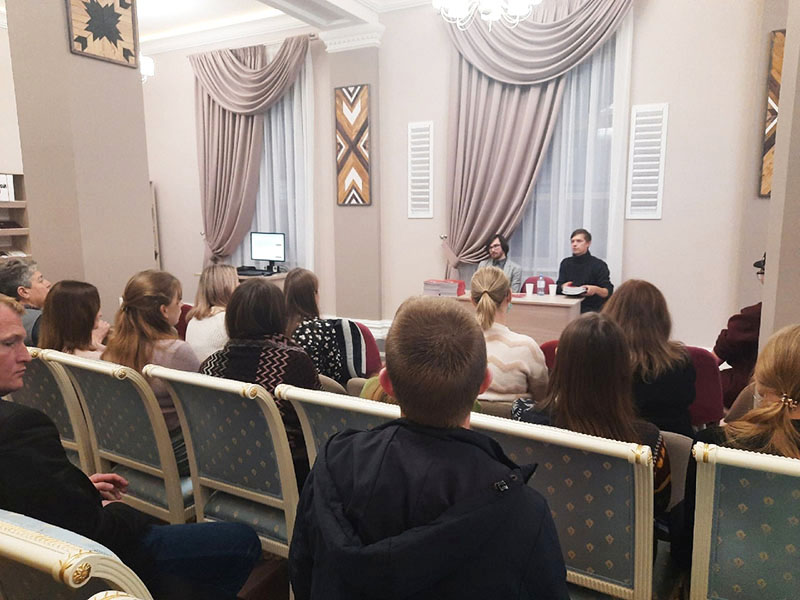 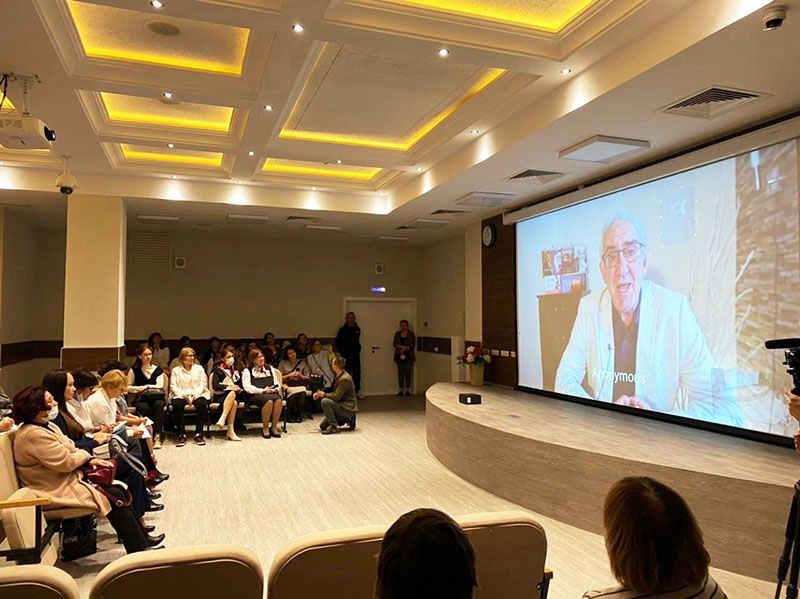 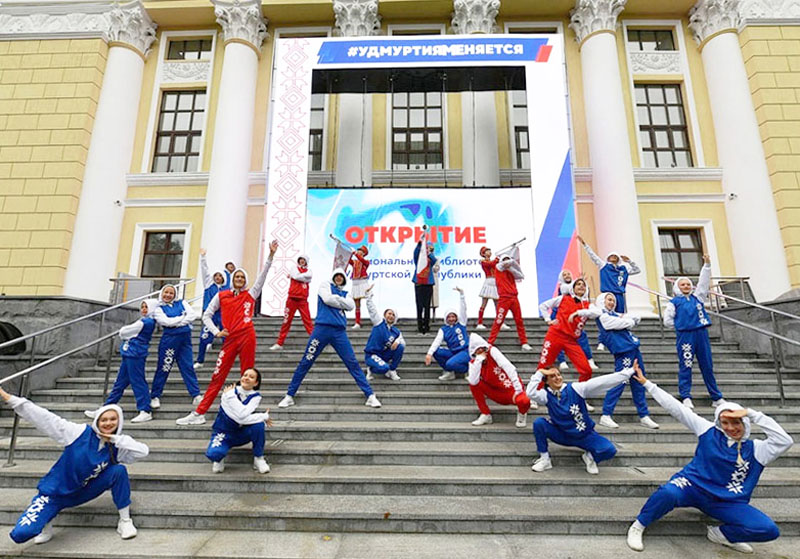 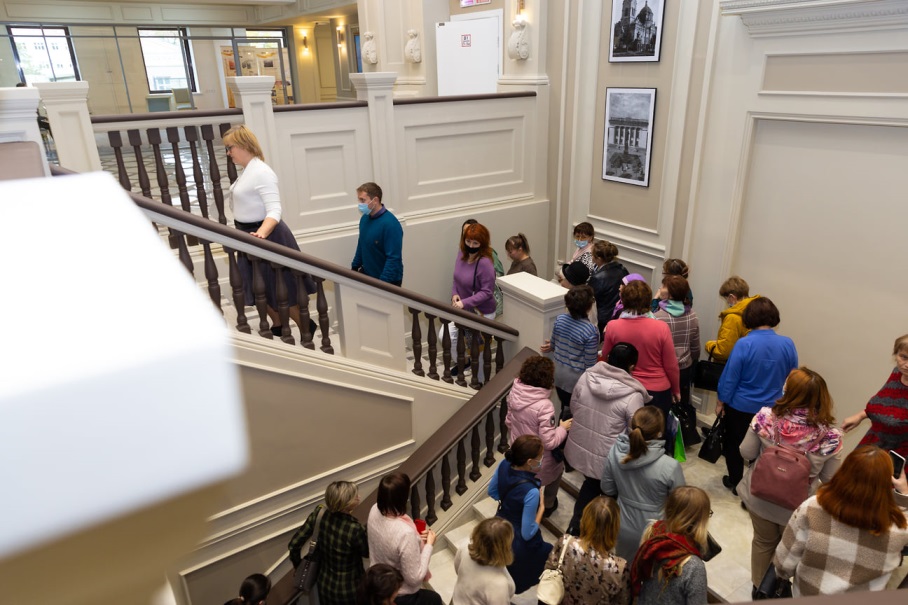 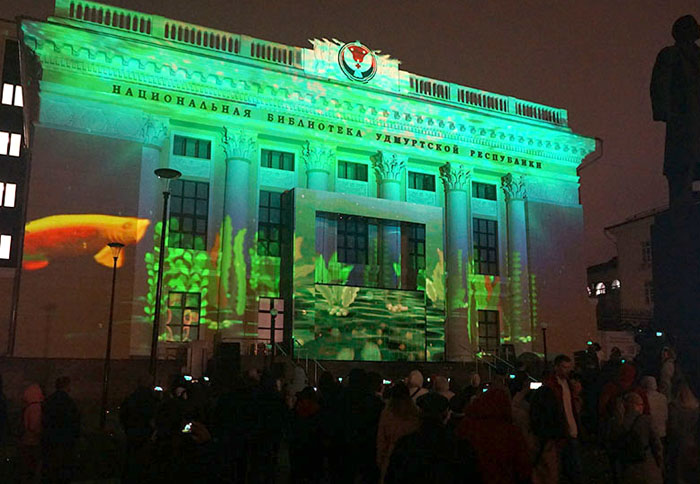 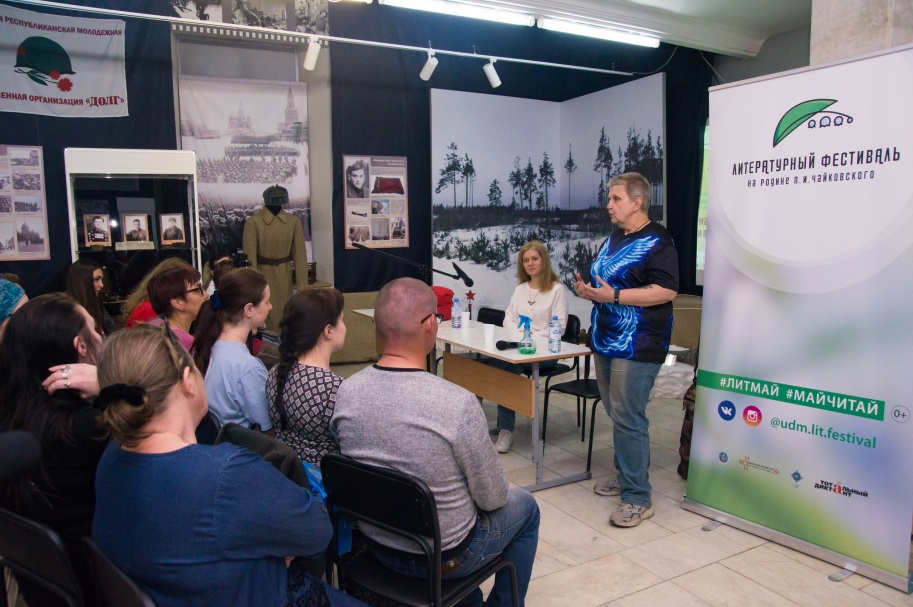 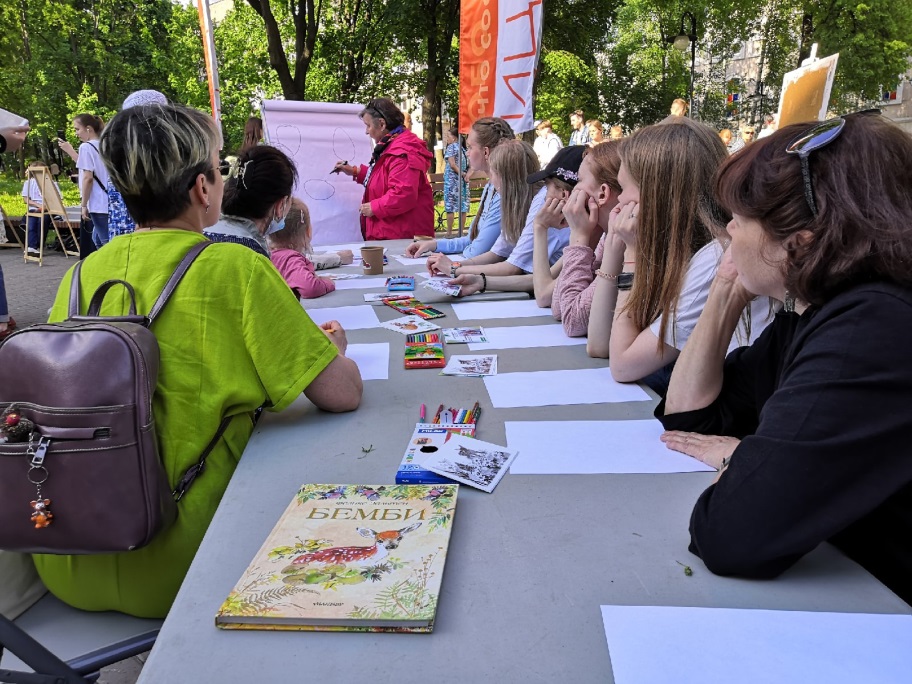 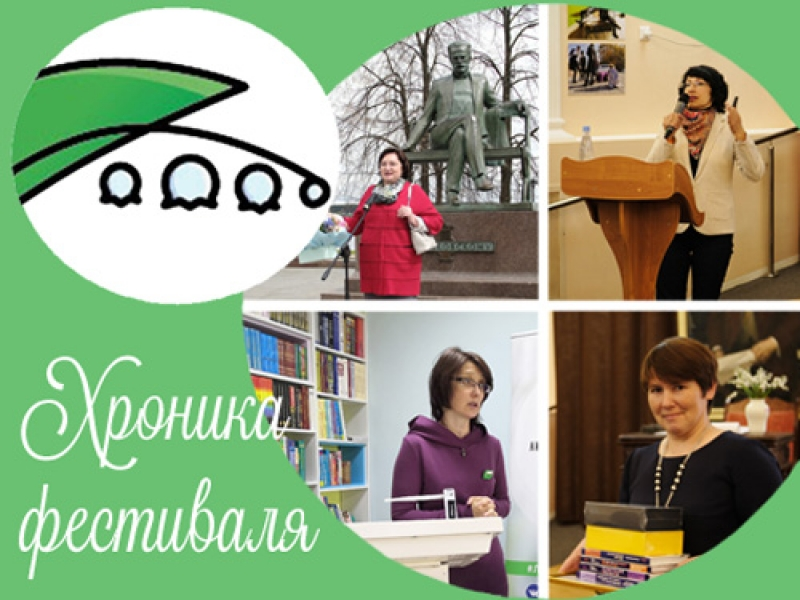 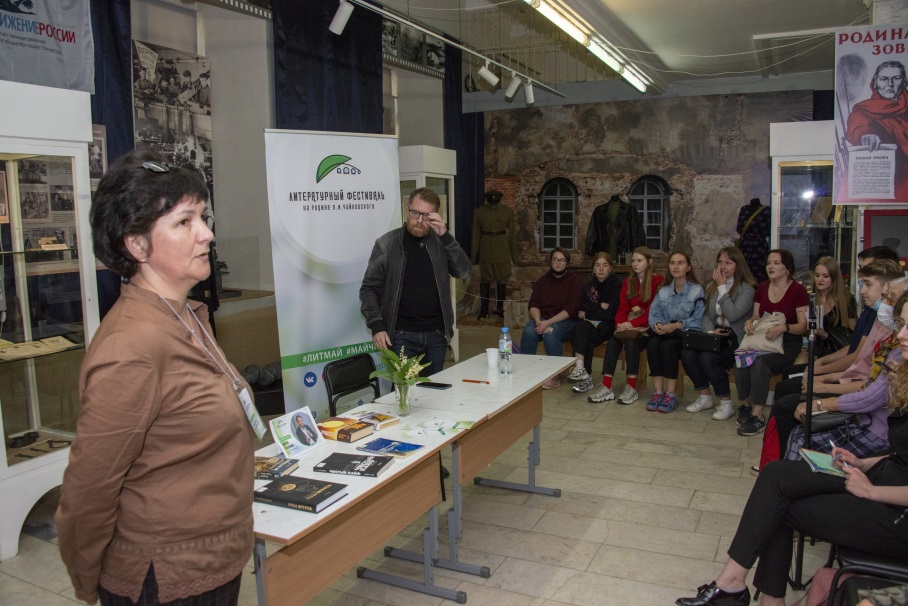 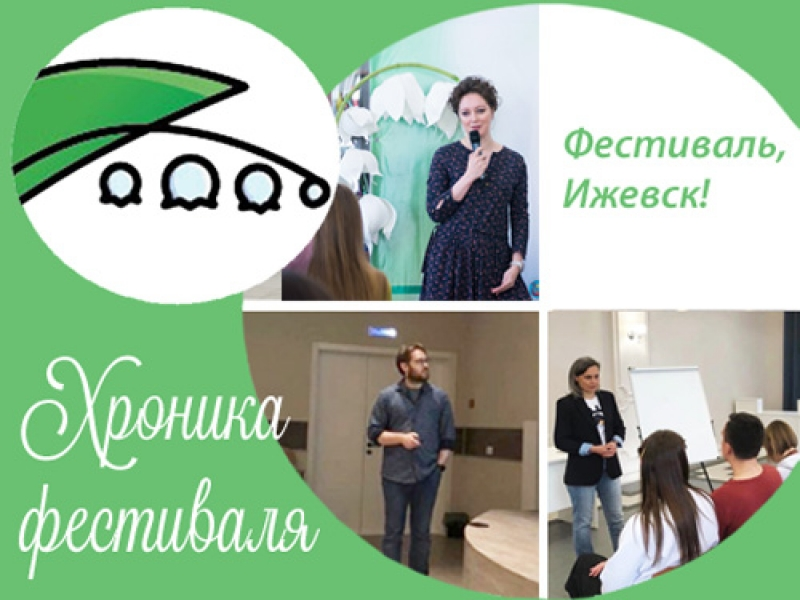 Дни литературы муниципальных образований в Удмуртской Республике
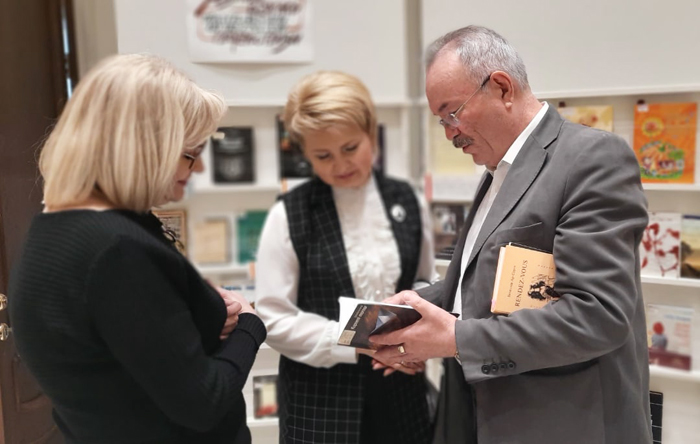 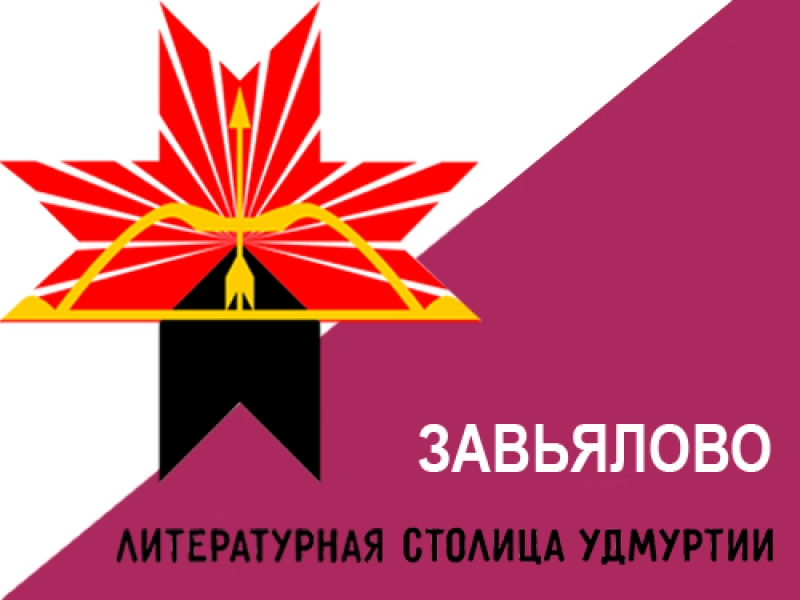 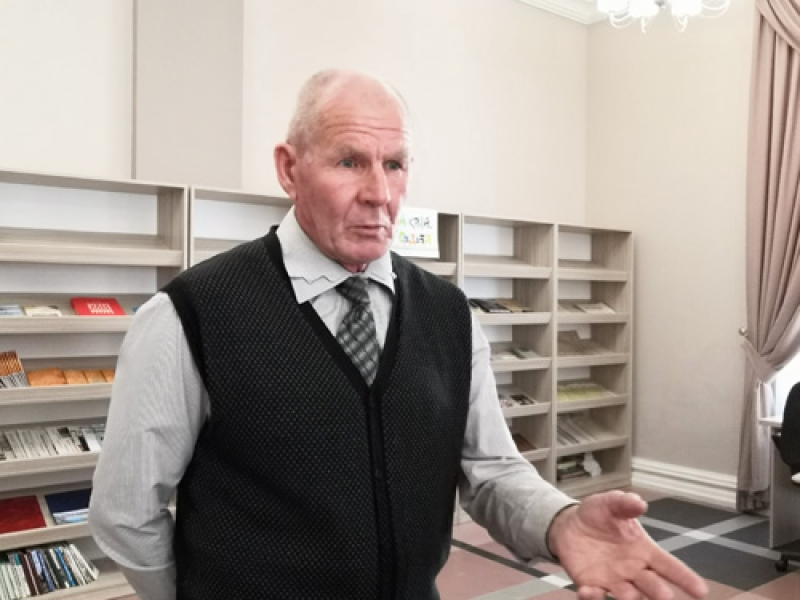 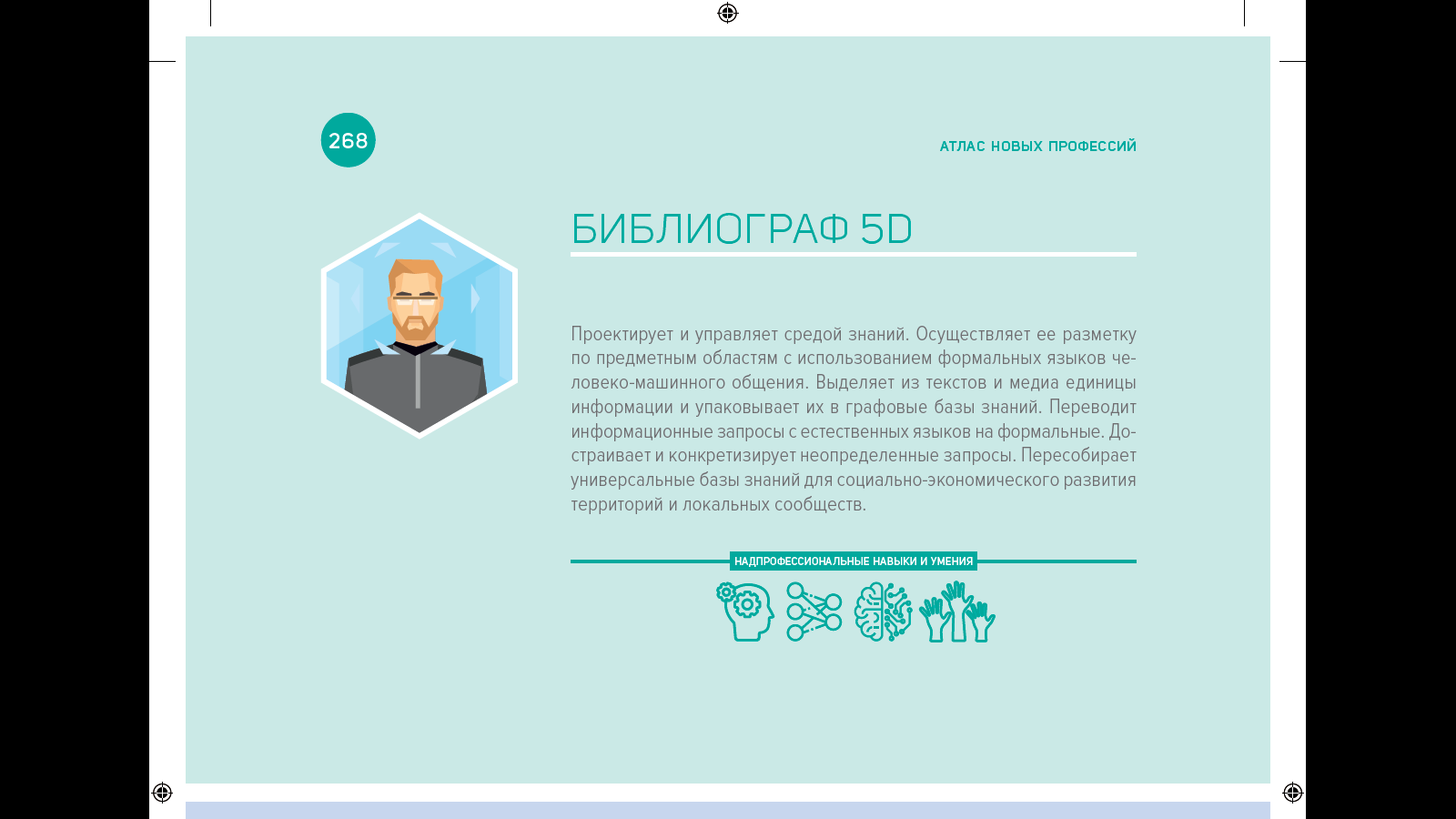 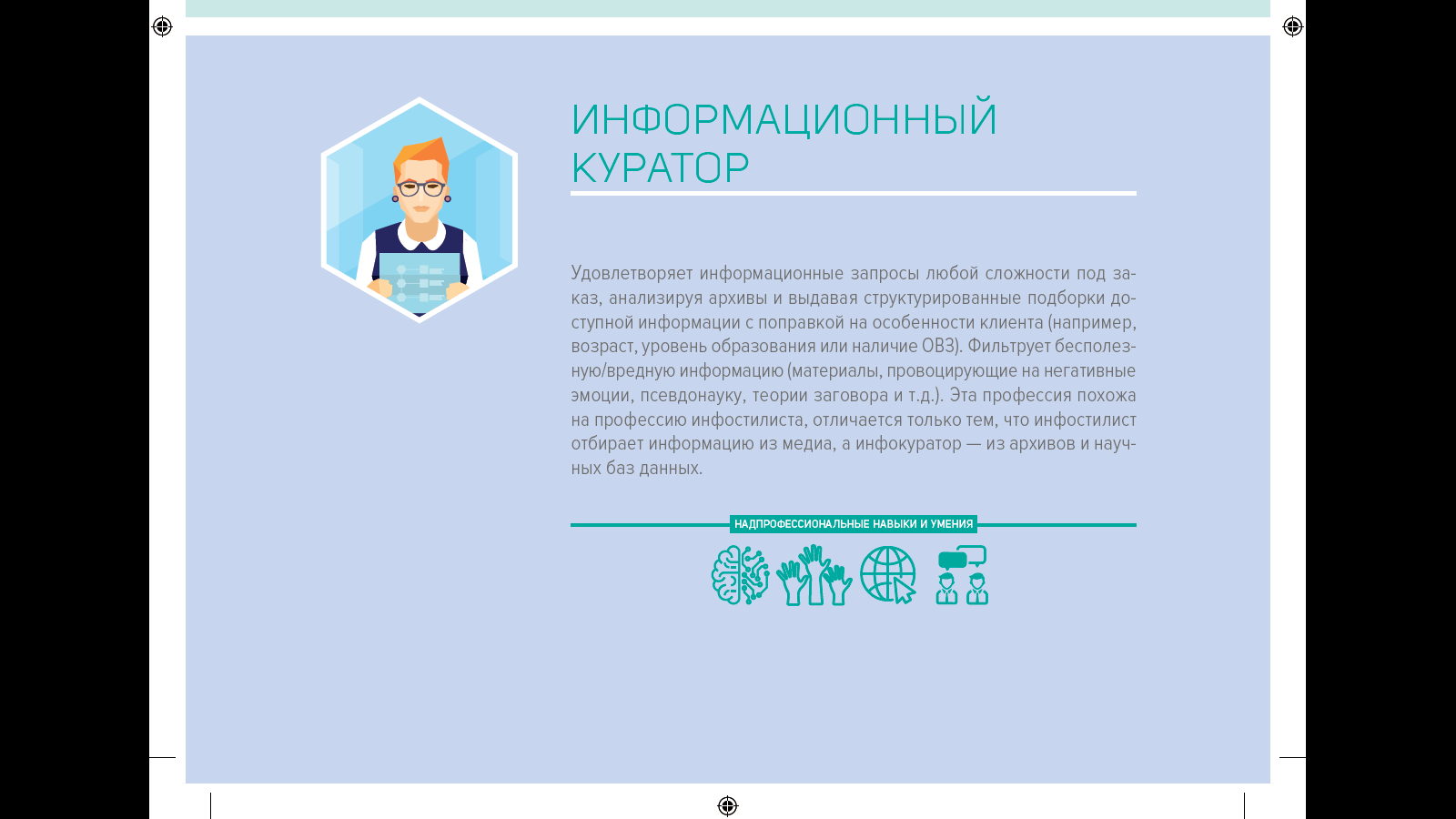 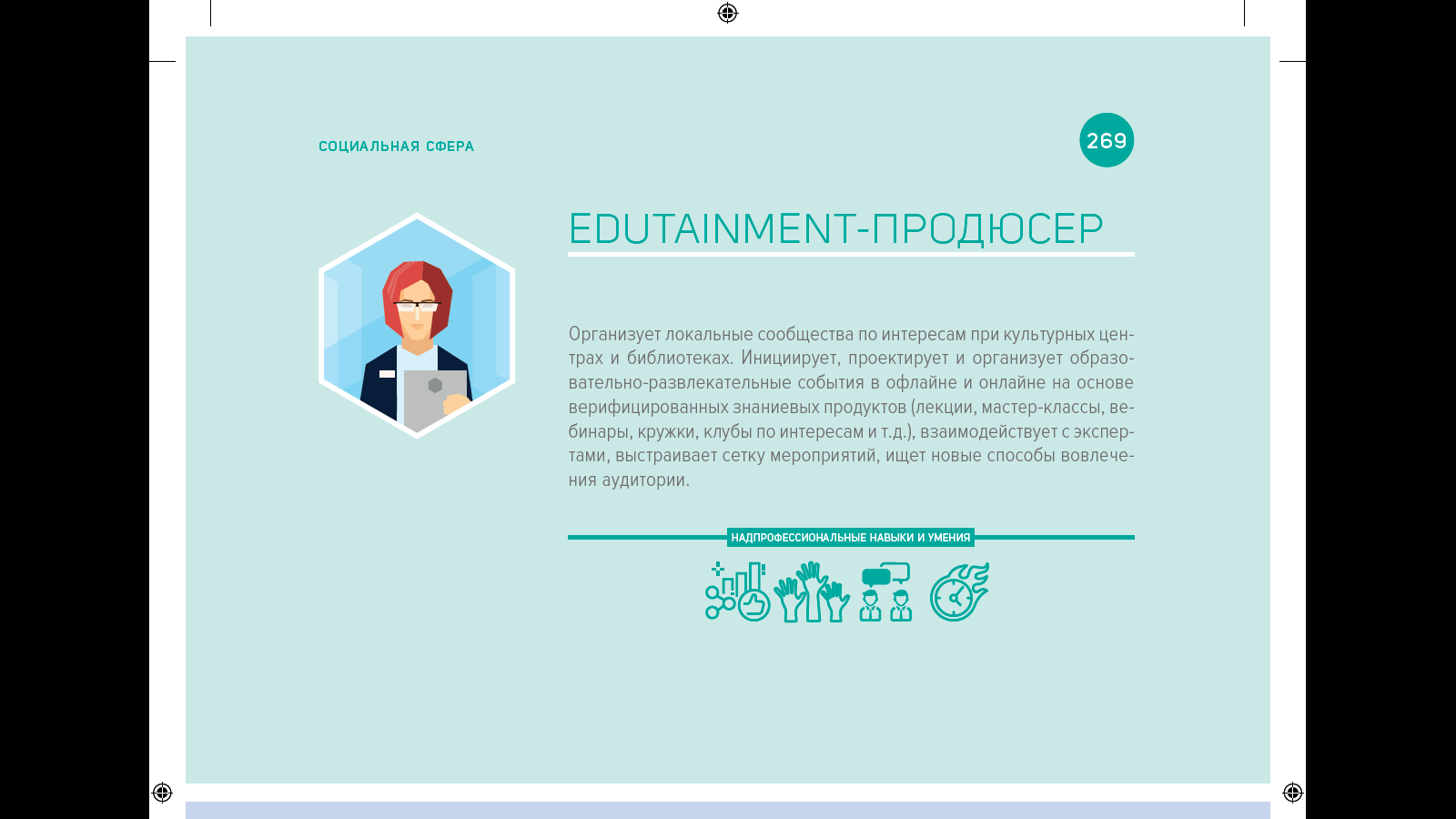 Мероприятиями по продвижению книги и чтения
региональный отборочный тур ежегодного Чемпионата по чтению вслух на русском языке «Открой Рот» 
XI Межрегиональный конкурс литературных переводов «Перевод в поле многоязычия»
 Фестиваль науки в Национальной библиотеке УР 
III Республиканский научный слэм молодых ученых
проект «Татьянин день в Национальной библиотеке»
…….
Клубы и лектории
клуб «Край Удмуртский» и разговорный клуб удмуртского языка «Кубо»
клуб «Книжный четверг» и «Литературная гостиная»
лингвистический клуб «Глобус»
психологический клуб
клуба «Коллекционер»
клубы «Маленькая страна», «Рука в руке», «В кругу друзей», «Rе–Актив», Центр социокультурной реабилитации детей-инвалидов

цикл лекций «Размышления о русской литературе»
лекторий «Писатели – юбиляры года»
практико-ориентированный курс для начинающих генеалогов «Древо родословия»
цикл лекций-практикумов «Я – ты и многие иные» и др.
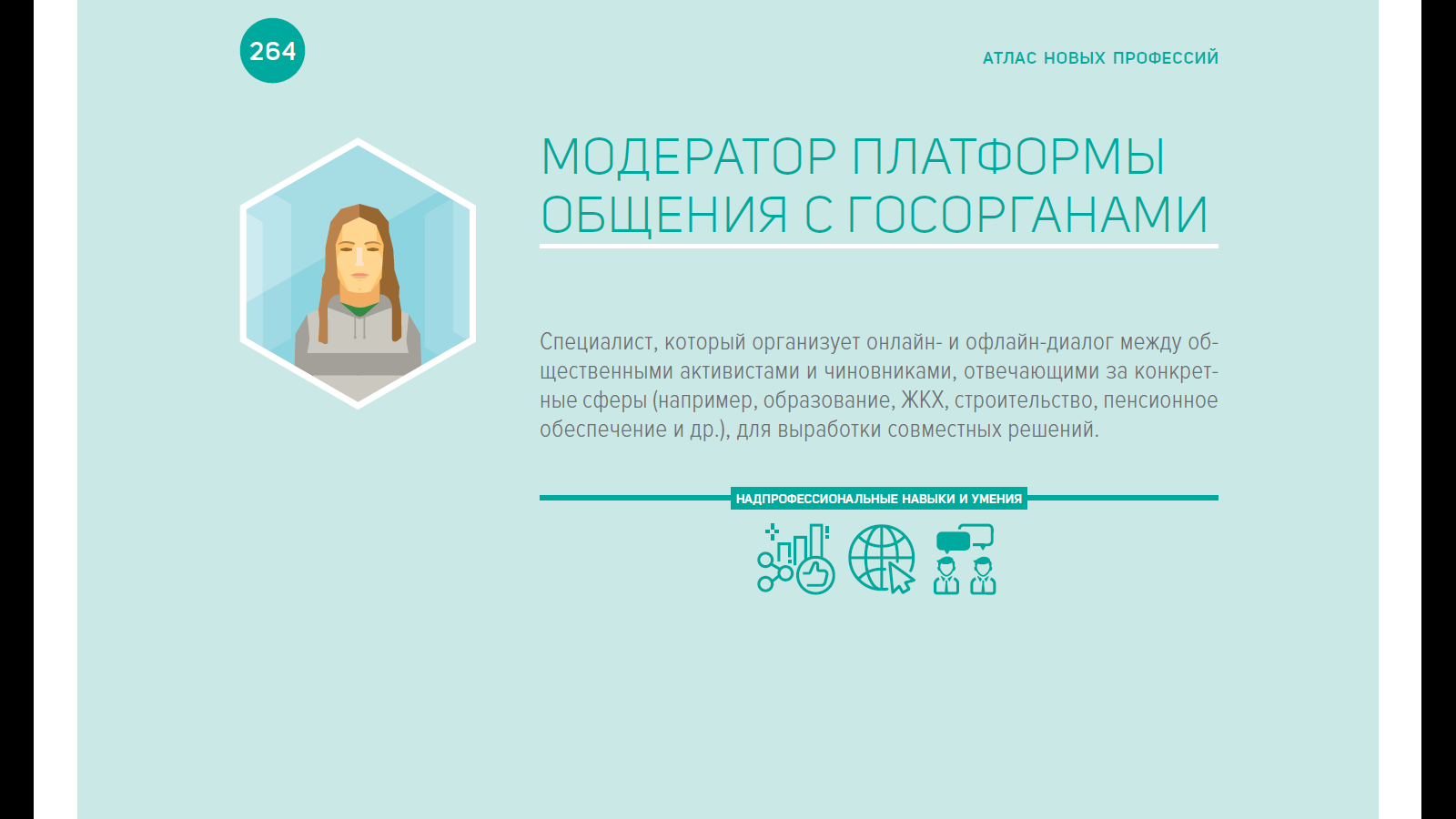 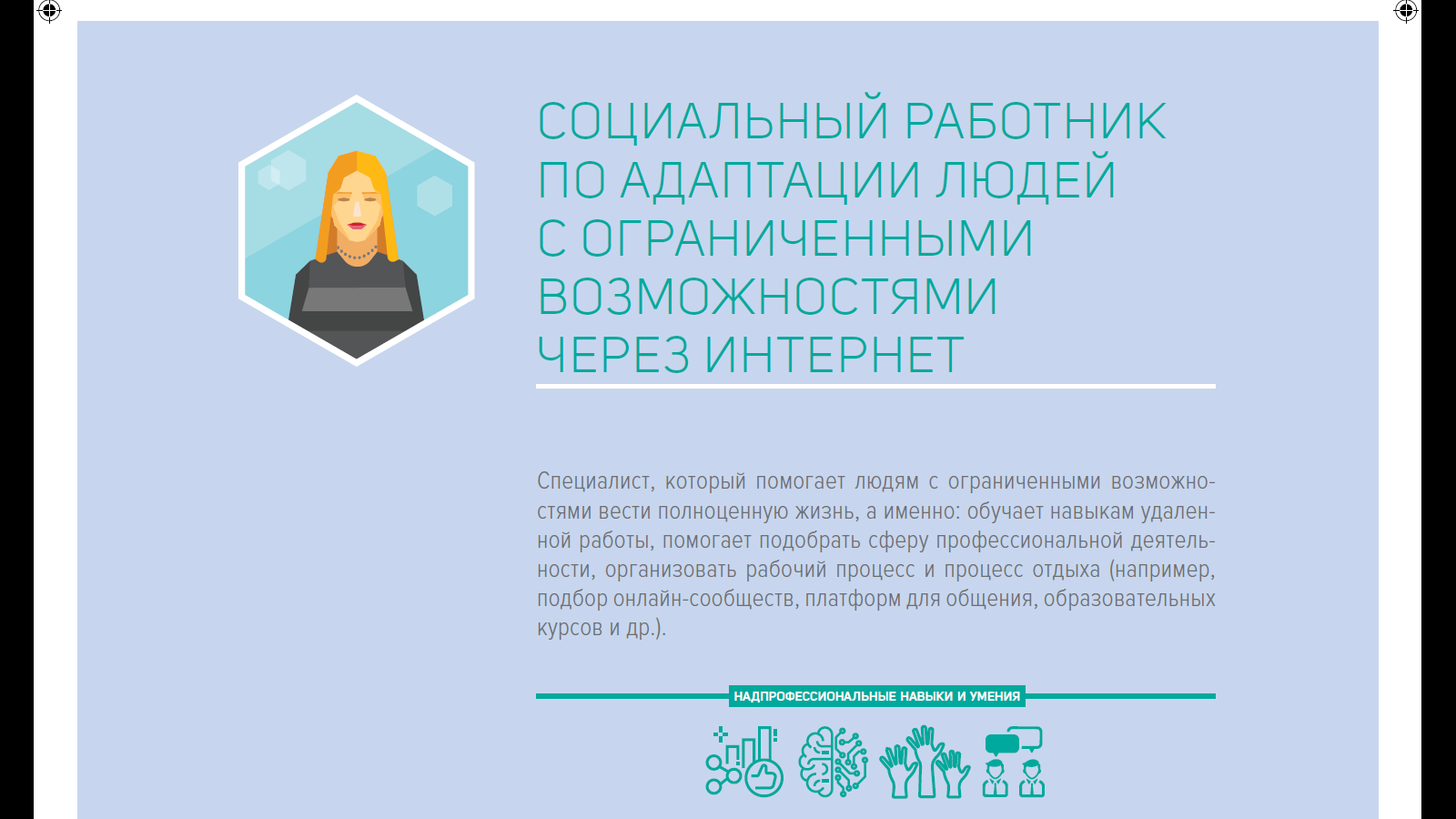 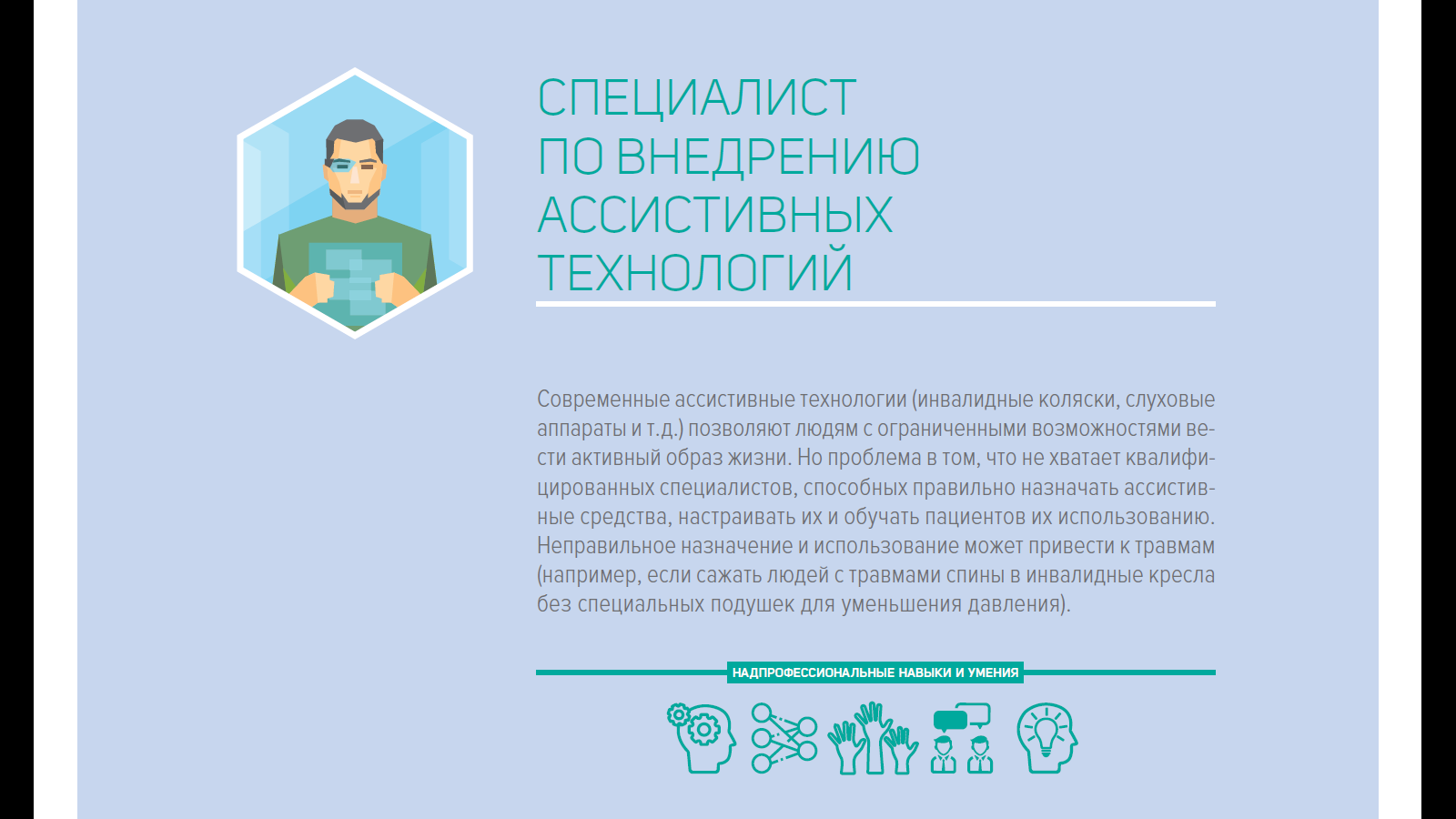 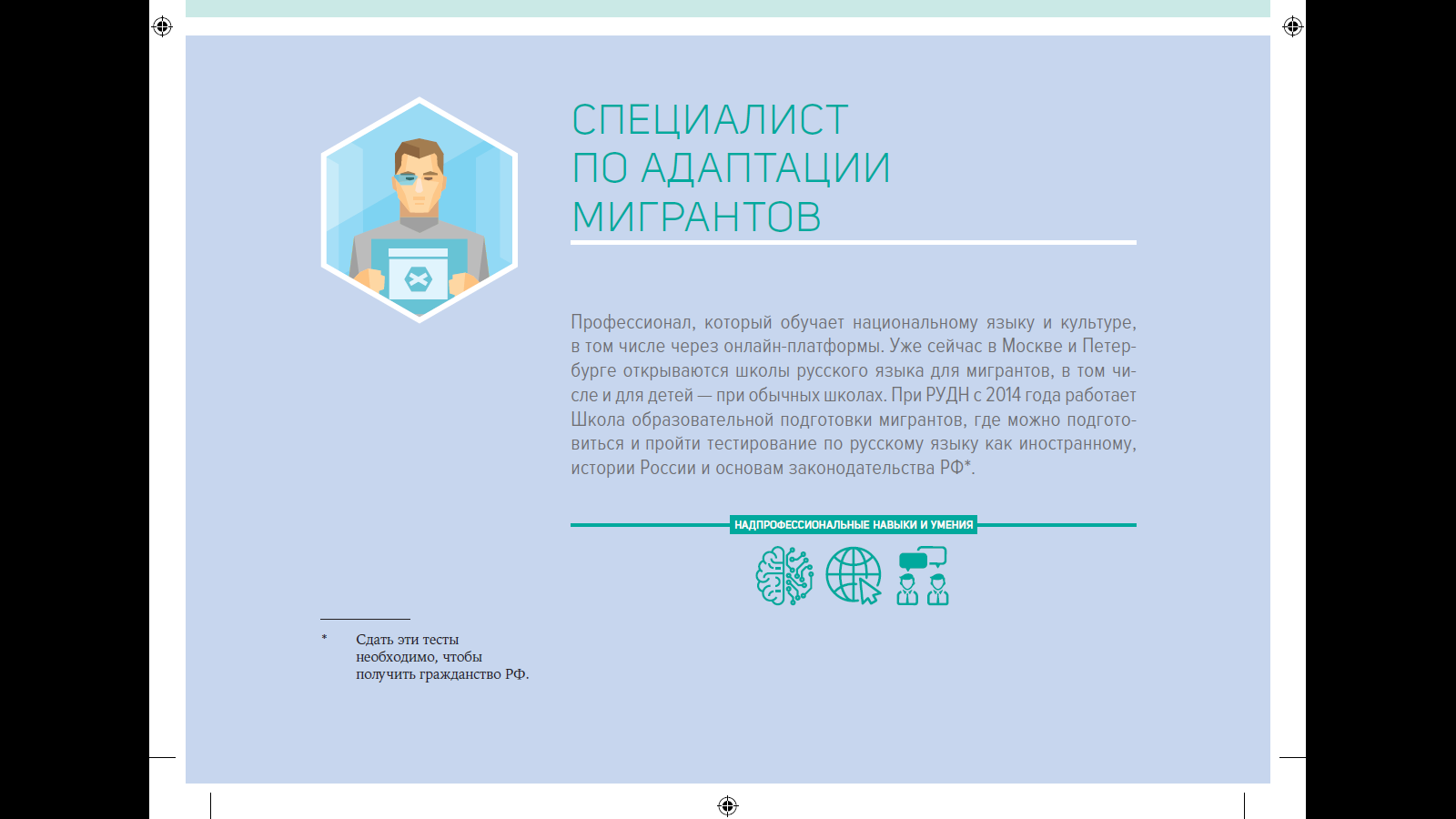 Открыто 14 модельных библиотек
нового поколения
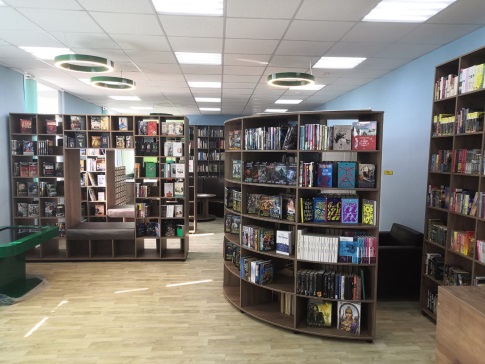 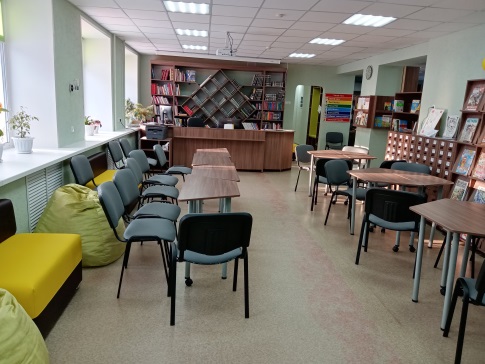 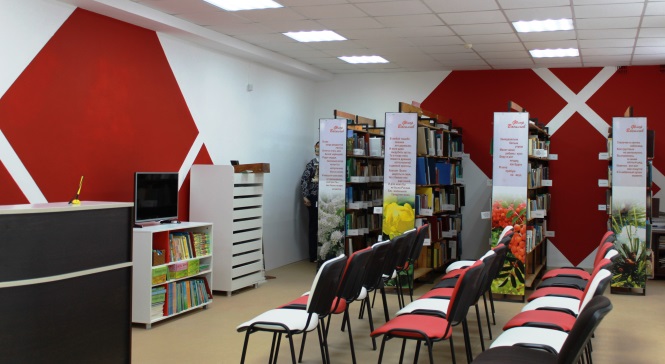 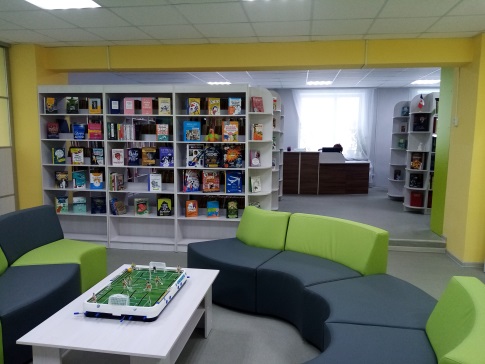 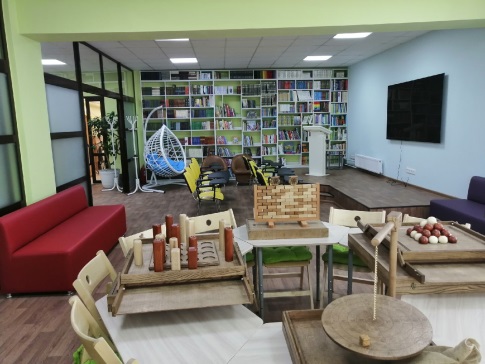 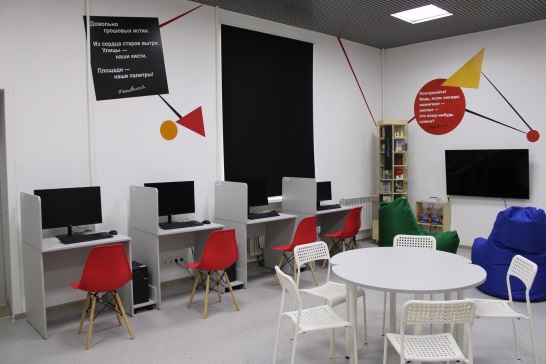 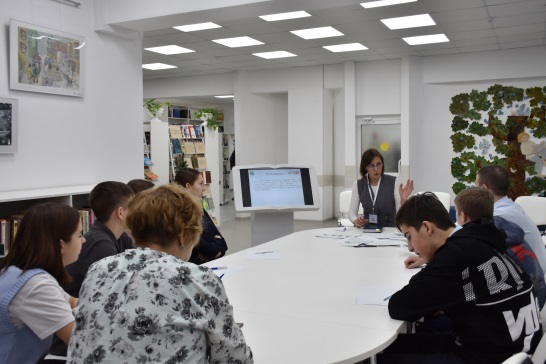 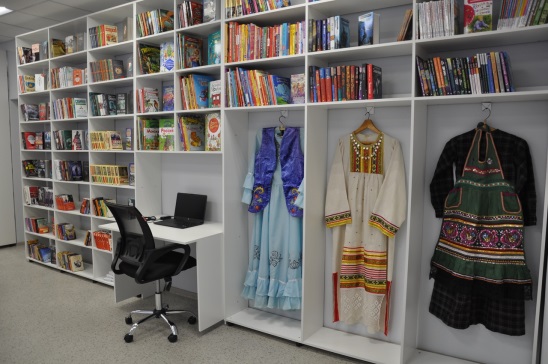 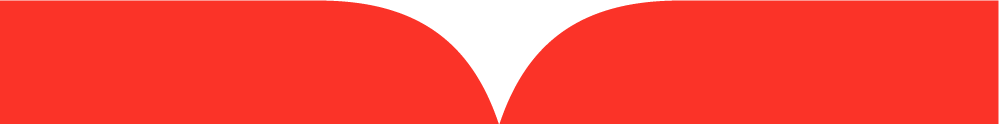 РПО и библиотека: привычка работать вместе!
Месяцы напряженной работы
Абсолютное погружение команды РПО в проблемы каждой модернизированной муниципальной библиотеки

Гибкость во взаимоотношениях со всеми участниками проекта

Ведение проекта от идеи до логического завершения

Мобильность в решении проблем, подготовка к обучению и мотивация коллектива библиотеки

Методическое сопровождение модернизации библиотек по различным направлениям: от анализа учредительных документов библиотек-участниц до сопровождения закупок

От мониторинга технического состояния зданий и помощи в составлении локальных смет до подбора мебели
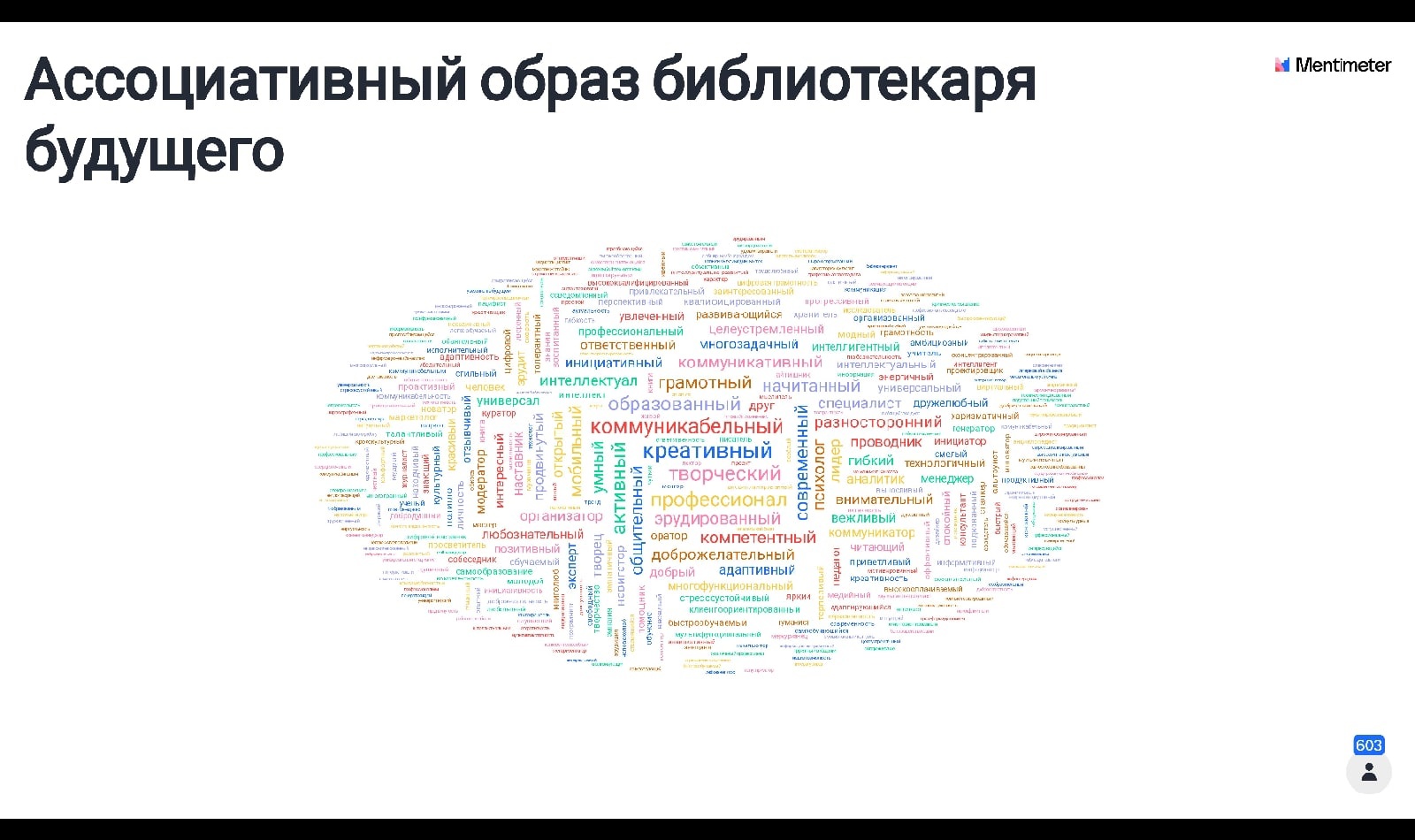 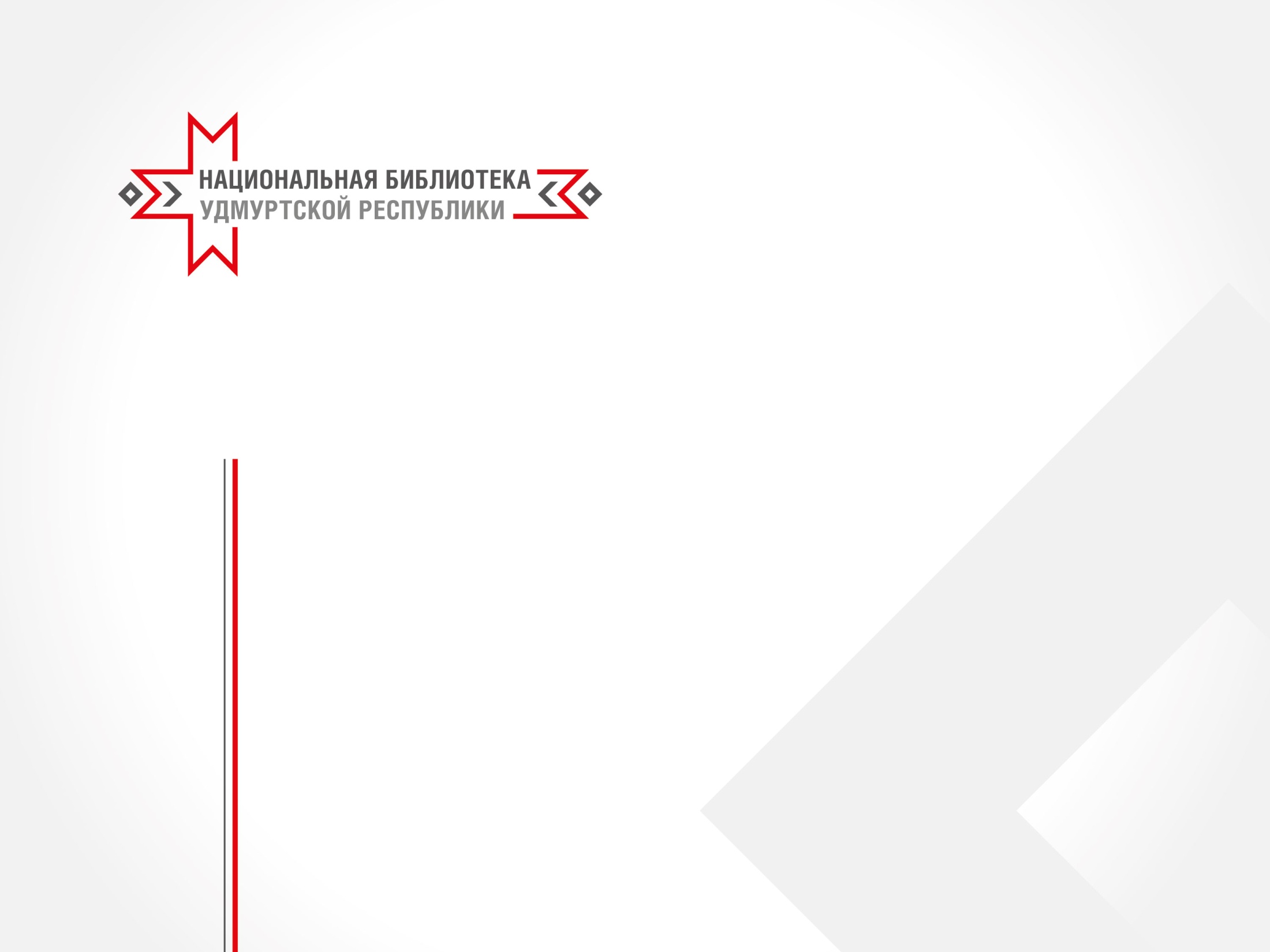 Спасибо за внимание!
ул. Удмуртская, 199
тел.: +7 (3412) 65-22-71,
e-mail: nreg@unatlib.org.ru
www.unatlib.ru